Oplysningpligt ved optagelse af undervisning
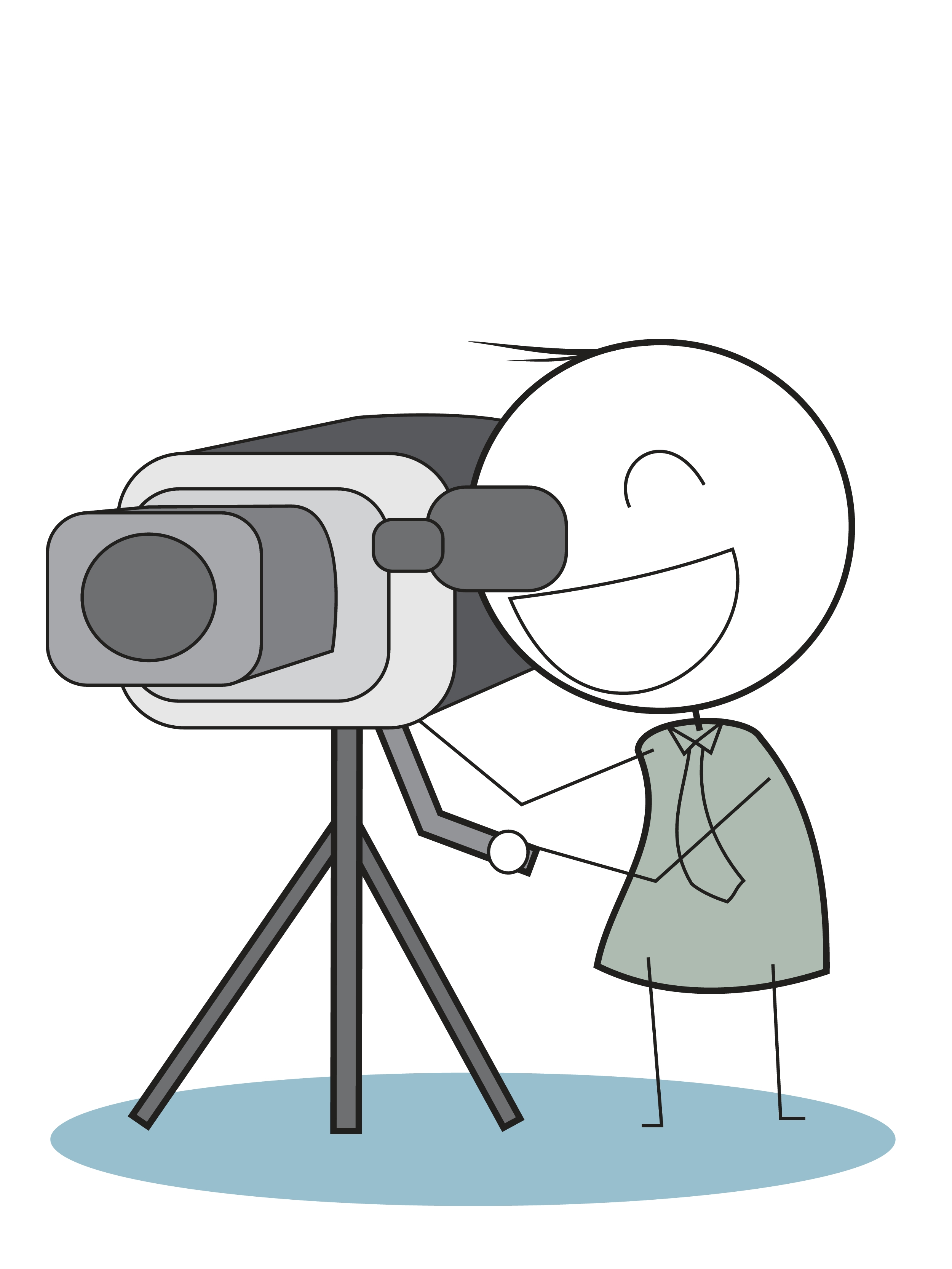 Denne undervisning optages i henhold til informationerne distribueret på Moodle forud for undervisningen.